sp-17. フィボナッチ数
（Scheme プログラミング）
URL: https://www.kkaneko.jp/pro/scheme/index.html
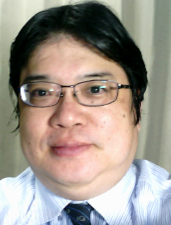 金子邦彦
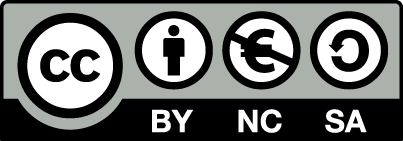 1
アウトライン
17-1 フィボナッチ数
17-2 パソコン演習
17-3 課題
2
17-1 フィボナッチ数
3
フィボナッチ数
１
１
２
３
５
８
１３
２１
３４
4
フィボナッチ数
８
５
１
２
３
5
フィボナッチ数
生成的再帰（木構造再帰プロセス）の形で，フィボナッチ数




の i 番めの数    を計算するプログラムを作る
 例）  0,1,1,2,3,5,8,13,21,34,55,89,144,....
6
フィボナッチ数
7
17-2 パソコン演習
8
パソコン演習の進め方
資料を見ながら，「例題」を行ってみる

各自，「課題」に挑戦する



自分のペースで先に進んで構いません
9
DrScheme の使用
DrScheme の起動
	プログラム　→ PLT Scheme → DrScheme
今日の演習では「Intermediate Student」
	に設定
	Language 
	→ Choose Language 
	→ Intermediate Student
	→ Execute ボタン
10
例題１．フィボナッチ数
生成的再帰（木構造再帰プロセス）の形で，フィボナッチ数




の i 番めの数    を計算するプログラムを作る
 例）  0,1,1,2,3,5,8,13,21,34,55,89,144,....
11
「例題１．フィボナッチ数」の手順
次を「定義用ウインドウ」で，実行しなさい
入力した後に，Execute ボタンを押す
(define (fibo n) 
    (cond
       [(= n 0) 0]
       [(= n 1) 1]
       [else (+ (fibo (- n 1)) (fibo (- n 2)))]))
2. その後，次を「実行用ウインドウ」で実行しなさい
(fibo 5)
(fibo 6)
(fibo 7)
☆　次は，例題２に進んでください
12
実行結果の例
13
入力と出力
3
4
fibo
出力
入力
出力は数値
入力は数値
14
フィボナッチ数
(define (fibo n) 
    (cond
       [(= n 0) 0]
       [(= n 1) 1]
       [else (+ (fibo (- n 1)) (fibo (- n 2)))]))
15
フィボナッチ数
n = 0 ならば：　		→　終了条件　
		0 			→　自明な解	
n = 1 ならば：　		→　終了条件　
		1 			→　自明な解
そうで無ければ：　
(fibo (- n 2)) と (fibo (- n 1)) を足す
	⇒ 結局，fibo の実行を繰り返す
16
(fibo 4)から  3 が得られる過程の概略 (1/2)
(fibo 4)
= …
= (+ (fibo (- 4 1))
        (fibo (- 4 2)))
= …
= (+ (+ 
            (fibo (- 3 1))
            (fibo (- 3 2)))
        (fibo (- 4 2)))
= …
= (+ (+ (+
                (fibo (- 2 1))
                (fibo (- 2 2)))
            (fibo (- 3 2)))
        (fibo (- 4 2)))
= …
= (+ (+ (+
                1
                0)
            (fibo (- 3 2)))
        (fibo (- 4 2)))
17
(fibo 4)から  3 が得られる過程の概略 (2/2)
= …
= (+ 2 
        (+ 1 0))
= …
= 3
= …
= (+ (+
            1
            1)
        (fibo (- 4 2)))
= …
= (+ 2 
        (+ 
            (fibo (- 2 1))
            (fibo (- 2 2))))
18
(fibo 4)
(fibo 2)
(fibo 3)
(fibo 1)
(fibo 1)
(fibo 0)
(fibo 2)
(fibo 0)
(fibo 1)
fibo の計算パターンは、木構造再帰である
19
フィボナッチ数
関数 fibo は，n > 1 のとき，fibo を2回呼び出す
	例） (fibo 10) を計算するために (fibo 9) 	と (fibo 8) を計算している
計算パターンは，木構造再帰(tree recursion)をなす
樹木状をなす　（前ページ）
20
例題２．「反復的プロセス」でのフィボナッチ数
フィボナッチ数




の i 番めの数    を計算するプログラムを作る
例題１よりも繰り返し回数が少なくなるように工夫する
21
「例題２．反復的プロセスでのフィボナッチ数」の手順
次を「定義用ウインドウ」で，実行しなさい
入力した後に，Execute ボタンを押す
(define (fibo n)
    (fibo-iterate 1 0 n)) 
(define (fibo-iterate a b counter)
    (cond 
       [(= counter 0) b]
       [else (fibo-iterate (+ a b) a (- counter 1))]))
2. その後，次を「実行用ウインドウ」で実行しなさい
(fibo 5)
(fibo 6)
(fibo 7)
☆　次は，課題に進んでください
22
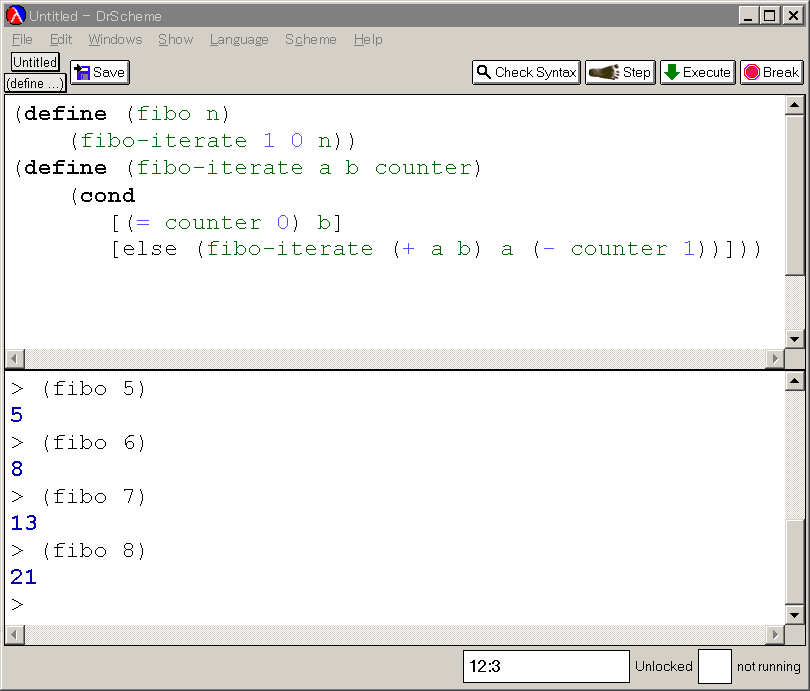 実行結果
23
「反復的プロセス」でのフィボナッチ数
(define (fibo n)
    (fibo-iterate 1 0 n)) 
(define (fibo-iterate a b counter)
    (cond 
       [(= counter 0) b]
       [else (fibo-iterate (+ a b) a (- counter 1))]))
24
「反復的プロセス」でのフィボナッチ数
まず，f1 (=1), f0 (=0) から始める
次に，f0, f1 を使って，f2 を求める	
・・・
n に達するまで続ける
25
「反復的プロセス」でのフィボナッチ数
a=1, b=0 から開始して，
	a ← a + b 
　　b ← a
を繰り返す．
26
終了条件
(define (fibo-iterate a b counter)
    (cond 
       [(= counter 0) b]
       [else (fibo-iterate (+ a b) a (- counter 1))]))
a ← a + b
b← a
27
(fibo 4) から  3 が得られる過程の概略
(fibo 4)
=　(fibo-iterate 1 0 4)
=　...
=　(fibo-iterate 1 1 3)
=　...
=　(fibo-iterate 2 1 2)
=　...
=　(fibo-iterate 3 2 1)
=　...
=　(fibo-iterate 5 3 0)
=　...
=　3
a, b, counter の
値が変化する
28
まとめ
例題１
木構造的な再帰
計算が冗長
	例）　(fibo 4) の計算では，(fibo 2), (fibo 1), (fibo 0) が繰り返し現れる
例題２
反復的プロセス
例題１ではあった「冗長な計算」が、例題２で無い
29
17-3 課題
30
課題１
例題１と例題２のフィボナッチ数のプログラムを，性能の面から比較せよ
例題１と例題２のプログラムについて，(fibo 6) を計算するために，例題１の fibo, 例題２の fibo-iterate が何回繰り返し実行されるか数えよ
例題１と例題２のプログラムを，DrScheme のstepper で実行し，最終的な結果が得られるまでに「next」ボタンを押した回数（置き換えが起こった回数）を数えてみよ
これは，(fibo 3), (fibo 4), (fibo 5), (fibo 6) について行え
31